Bacteria & Viruses
What are the Characteristics of Organisms or Living Things?
All living things are composed of cells
All living things perform certain chemical processes such as growth and digestion
All living things can reproduce
All living things either make their own nutrients or ingest nutrients from the environment
All living things respond to stimuli such as light and touch
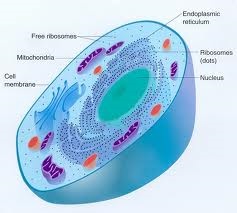 What are Bacteria (Prokaryotes)?
Most microbes are prokaryotes (no nucleus, no membrane-bound organelles)

Exist almost every where on earth

Cells that do not have a nucleus

Contains a rigid cell wall, cytoplasm and ribosomes.

Identifying Prokaryotes:
       Cell Shape
       Cell Wall
       Movement
How are Bacteria Structured?
Enclosed by a cell wall
Contains cytoplasm and hereditary material of the cell
Ribsomes are the only organelle found in the cytoplasm
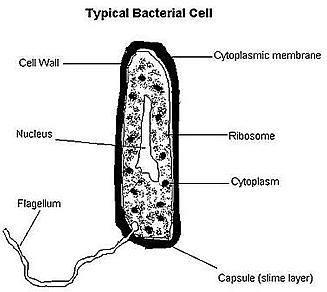 What are the different Bacterium Shapes?
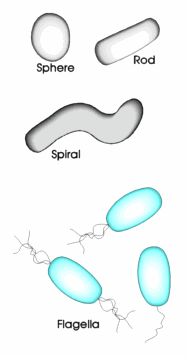 Cocci ~ Sphere shaped bacteria

Bacillus ~ Rod shaped bacteria

Spirrillium ~ Spiral shaped bacteria

Flagella~ Leg-like structures that help to propel the bacterium.
Cellular organism copies it’s genetic information then splits into two identical daughter cells
Conjugation
A type of Bacteria Reproduction
Two organisms swap genetic information, that contains the information such as a resistance to penicillin (an antibiotic)
What are Viruses?
A virus is a non-cellular particle made up of genetic material and protein that can invade living cells and reproduce.
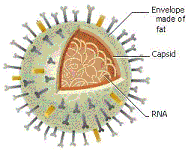 What are Viruses?
With the ability to reproduce, viruses lack nearly every characteristic of life
Not composed of cells
Do not respond to stimuli
Do not use energy for growth and development
Need electron microscope to see
How is a virus structured?
DNA or RNA (retrovirus)

Surrounded by protective protein coat (capsid)

Genetic material carries information for multiplication

Hijacks biochemical machinery of host cell to carry these processes out
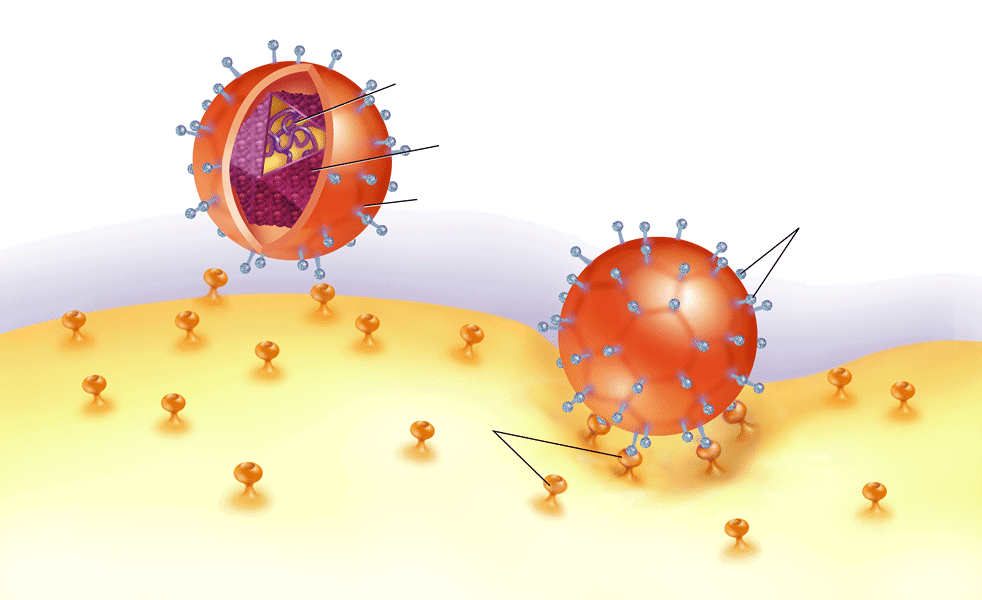 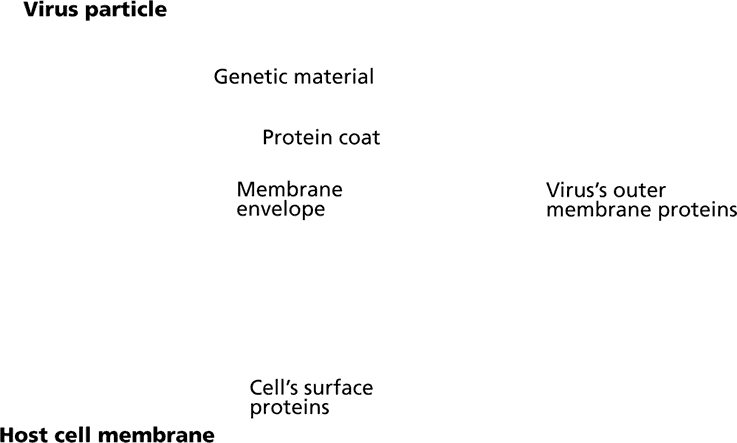 Cycle of Lytic and Lysogenic
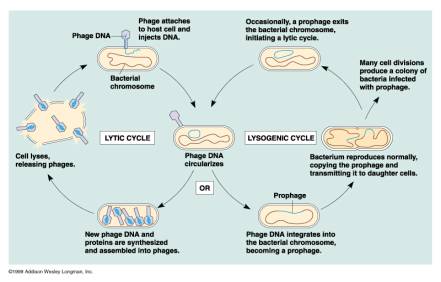 What is the definition of Disease?
Any change that disrupts the normal function of one or more body systems.
What are Noninfectious diseases?
Noninfectious diseases: Diseases caused by exposure to certain chemicals or traits that are inherited.
What are infectious diseases?
Infectious diseases: Diseases caused by a pathogen .
What is a pathogen?
any microbe that causes disease.
How are  Infectious Diseases Spread?
Infectious disease can be spread through: 

    1. contact with an infected person 
        ex: Influenza (V)
   2.  contact with a contaminated object 
        ex: Athleteis foot (F) or Influenza (V)
   3.  contact with an infected animal 
      ex: Lyme Disease (B): Bite from infected tick
    contact with an environmental source.
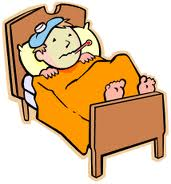 Diseases Caused by Bacteria
How are bacterial infections cured or treated?
Use antibiotics to cure bacterial infections
What are antibiotics?
 a chemical that can kill bacteria without harming a person’s cell
What is antibiotic resistance?
Bacteria can develop a resistance to antibiotic and will no longer kill
This is what happens when you do not take medicine completely
What are some examples of diseases caused by bacteria?
Anthrax
Lyme Disease  
Leprosy
Bacterial Meningitis
Strep Throat
Tuberculosis
What are some examples of diseases caused by viruses?
Rabies
Influenza
West Nile Virus
Viral Meningitis
Polio
Common Cold
AIDS/HIV
Chicken Pox
Small Pox
Yellow Fever  *
Ebola
SARS
How are diseases caused by viruses?
Cause disease by either damaging or killing cells
First attaches itself to a healthy cell and then injects its DNA or RNA into cell
Then replicates once inside infected cell
No Cure, just prevention with vaccine. 
What are vaccines?
Vaccines: a substance introduced into the body to stimulate the production of chemicals that destroy specific viruses or bacteria..
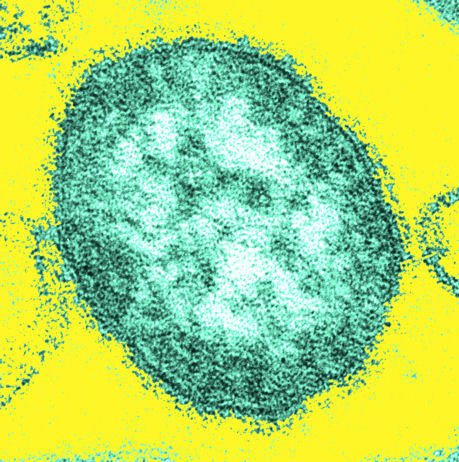 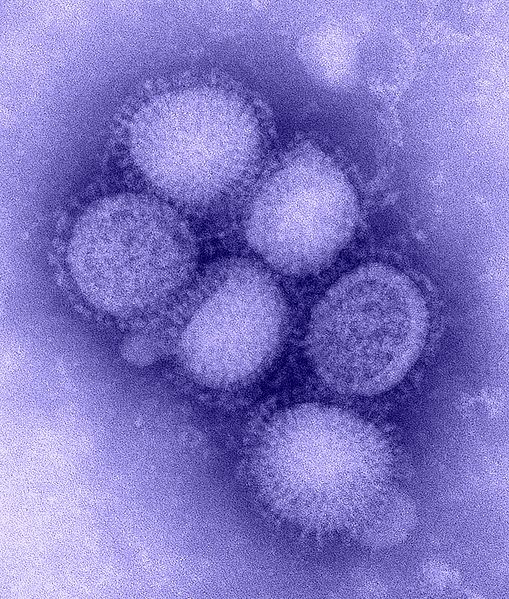 Measles
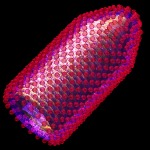 Rabies
Hepatitis
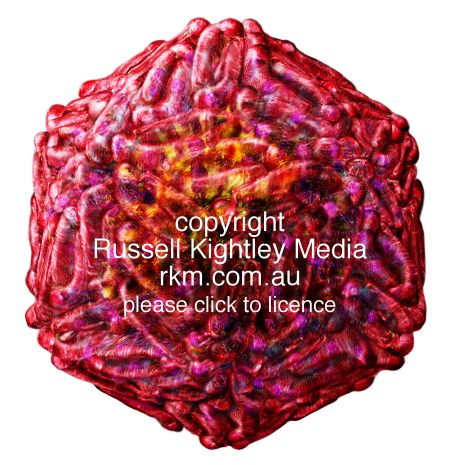 H1N1: Swine Flu
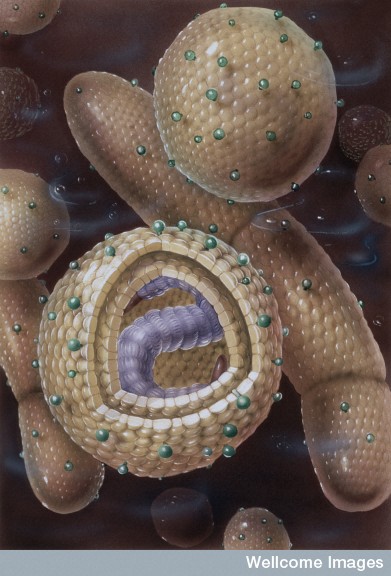 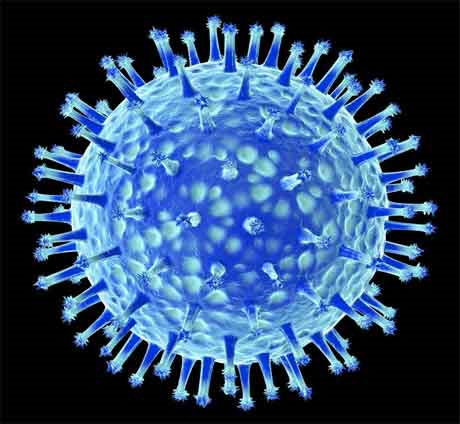 West Nile Virus
H5N1: Avian Flu